Who was Jesus’ Grandfather?
Study the lists in Matthew 1 and Luke 3
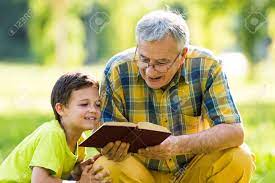 Did Jesus have a grandfather?
YES – 2 of them.
When we read Matthew and Luke – we usually skip the genealogy lists because there are lots of names we don’t know, can’t pronounce and know nothing of who they are.
The two lists have some differences.
Why are they different?
What is the explanation for these differences?
Reason for differences
1 Audience
Matthew writes to the Jewish world
Luke writes to the Greek world
2 Spelling
Slight differences in spelling when you translate from one language to another.
John (English) is Juan (Spanish)
Heli (Greek) is Eli (Hebrew)
Joshua (Hebrew) is Jesus (Greek)
Reason for differences
3 Direction
Matthew writes forward (Abraham to Christ)
Luke writes backward (Christ back to Adam)
4 Length
Matthew – 42 names (3 sets of 14)
Luke – 60 names
5 Many people had more than one name
Simon – Peter
Saul – Paul
Jeconiah – Coniah
Jesus’ two grandfathers
(Matthew 1:15)  Eliud begot Eleazar, Eleazar begot Matthan, and Matthan begot Jacob.
(Matthew 1:16)  And Jacob begot Joseph the husband of Mary, of whom was born Jesus who I called Christ.

Jacob is grandfather
(Luke 3:23)  Now Jesus Himself began His ministry at about thirty years of age, being (as was supposed) the son of Joseph, the son of Heli,
(Luke 3:24)  the son of Matthat, the son of Levi, the son of Melchi, the son of Janna, the son of Joseph,
Heli (Eli) is grandfather
1 – Used official records
There was an “official” genealogy kept by the Sanhedrin at the Temple.
1 – It only listed the blood (DNA) line.
2 – It did not include siblings, adopted or levirate births.
3 – It did not include women or other information.
1 – Used official records
Matthew includes women and siblings
Tamar and Zerah (Matthew 1:3)  Judah begot Perez and Zerah by Tamar, Perez begot Hezron, and Hezron begot Ram.
Rahab and Ruth (Matthew 1:5)  Salmon begot Boaz by Rahab, Boaz begot Obed by Ruth, Obed begot Jesse,
Matthew is NOT using the “official” list
2 – Legal vs. Levirate
Deuteronomy 25:5-10 – law of levirate marriage
If firstborn son dies without a son
2nd son marries the widow and bears a son for his older brother who died
The older brother is the “legal” father and the son inherits from the legal father
The younger brother is the “blood” father
2 – Legal vs. Levirate
If this is the situation:
Some think Joseph was the son of a Levirate marriage.
Heli – the legal father, died
Luke says Joseph was the son of Heli (thus, the legal heir)

Jacob – is the “blood” father
Matthew says Jacob begot Joseph
2 – Legal vs. Levirate
Albert Barnes says: “According to this solution - - - Jacob and Heli were children of the same mother. Heli died without children, so his brother Jacob married his widow and begot Joseph, who was the legal son of Heli.”
NOTE: This solves one problem but not all of the issues.
NOTE: Barnes does not agree with this view, he is just explaining the theory.
3 – Joseph vs. Mary
This view also solves the problem of different names back in the lists.
Matthew and Luke agree – Abraham to David
Luke agrees with Genesis – Adam to Abraham
Matthew and Luke differ in their list from David to Christ
3 – Joseph vs. Mary
Matthew gives the genealogy of Joseph, making Jesus legal heir to the throne of David.
The Jews were looking for a king to sit on David’s throne.
Matthew shows the royal line of David through Solomon.
3 – Joseph vs. Mary
Luke gives the genealogy of Mary to trace the blood line back to Adam.

Luke was writing to Gentiles who were looking for a savior for all of mankind, not just for the Jewish nation.

Luke shows the line from David through Nathan.
4 – Other Issues
1 Some names omitted
Because the list covers over 2,000 years from Abraham to Christ – they often skipped some (less important) names.
(Matthew 1:8)  Asa begot Jehoshaphat, Jehoshaphat begot Joram, and Joram begot Uzziah.
Between Joram and Uzziah were – Ahaziah, Joash, and Amaziah.
“Son” is often used for an extended relative.
4 – Other Issues
2 Memory work for children
Omitting some names made the list easier for children to memorize their heritage.
They often used mnemonics – device to assist in memorizing a list
Example – Lines in music treble cleff – Every Good Boy Does Fine (Spaces – FACE)
If you are related to Uzziah – you are related to all the kings before him.
Conclusions
Not a serious issue to inspiration
NOTE: No one (Jew or Gentile) challenged the lists in Matthew and Luke

YES, Jesus had a grandfather.
In fact, He had two.